מזל טוב לסיום הדוקטורט
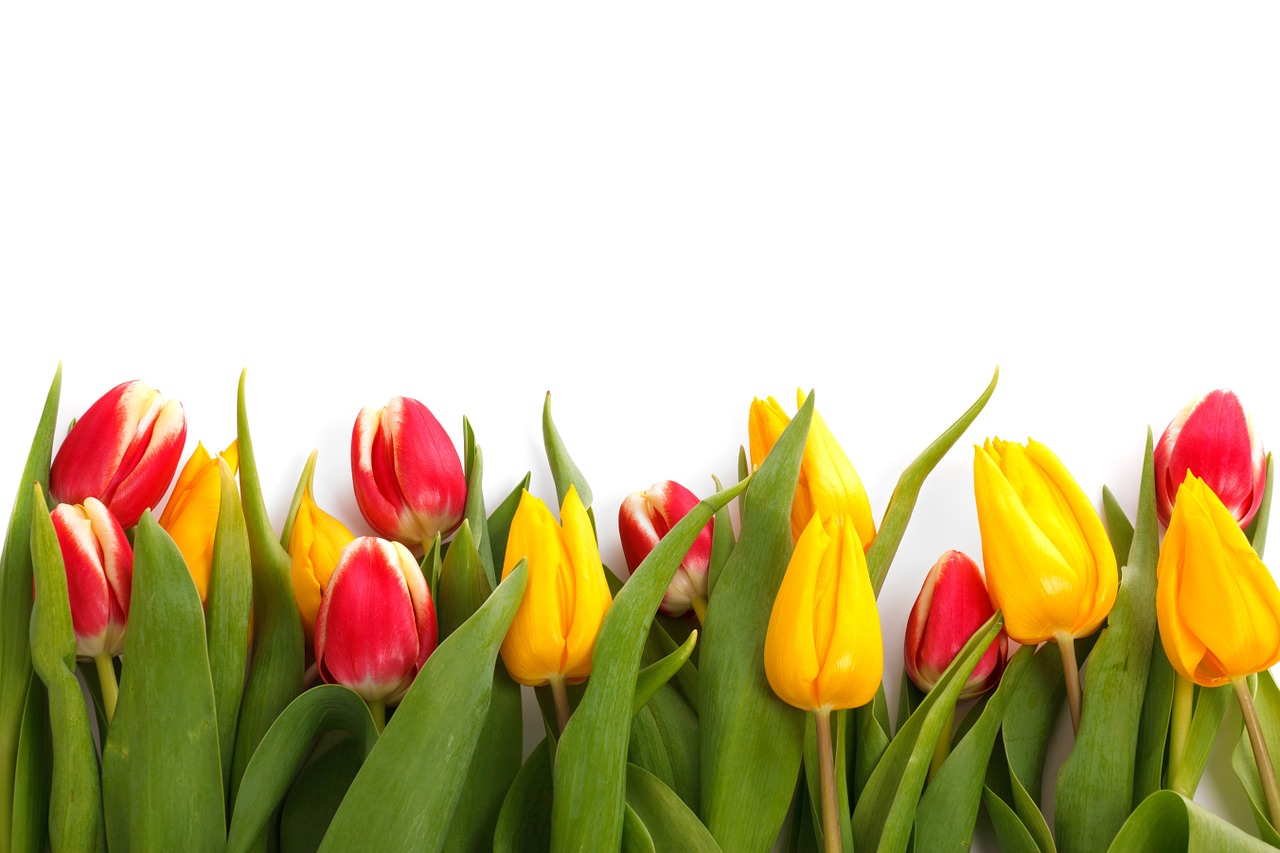 צוות מערך הספריות מברך אותך עם סיום התואר השלישי
המצגת הוכנה על ידי תמר וקיל, ר"מ נגישות לאוספים פיסיים בספריה המרכזית, על פי ההוראות וההנחיות של בית הספר ללימודים מתקדמים, כפי שמפורסמים על ידם באתר ובחוברת "פרטי מידע" בפרק "הנחיות להגשת עבודת הדוקטור"
המצגת מיועדת לסטודנטים המסיימים תואר שלישי
הפקדת הדוקטורט בספריה המרכזית
הספריה מרכזית של אוניברסיטת בר-אילן משמשת כספרית הפקדה לעבודות מחקריות לתואר שני ולתואר שלישי המוגשות באוניברסיטת בר-אילן.  בהתאם לתקנון לימודי תואר שני/שלישי מחוייבים תלמידי התארים המתקדמים להפקיד עותקים מעבודותיהם (בדפוס ובפורמט דיגיטלי) למטרות שימור.
הנחיות להפקדת עבודת הדוקטור
על פי הנחיות בית הספר ללימודים מתקדמים 
-תואר שלישי
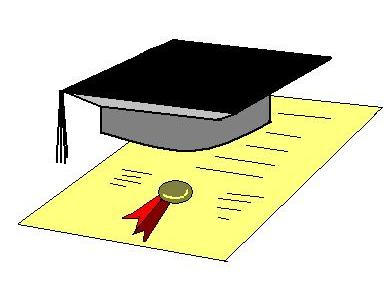 המלצה חשובה
לסטודנטים העומדים לפני סיום כתיבת הדוקטורט:

יש להיוועץ במנחה העבודה ולהקפיד על כל
ההוראות של ביה"ס ללימודים מתקדמים. 
זאת כדי להימנע מעגמת נפש שתיגרם מעיכובים פורמליים עקב חוסר תשומת לב להוראות.
סדר עריכת העבודה
שער עברי חיצוני (כריכה בקרטון)                                           ללא מספור
שער עברי פנימי (זהה לשער החיצוני)                                     ללא מספור
שם המנחה/ים                                                                    ללא מספור
הבעת תודה (רשות)                                                            ללא מספור
תוכן העניינים בעברית                                                         ללא מספור
רשימת קיצורים, לוחות, טבלאות, תרשימים                             ללא מספור
תקציר עברי                                                                       באותיות עבריות (א"ב)
מבוא                                                                                בספרות רגילות
גוף העבודה                                                                      בספרות רגילות
דיון ומסקנות                                                                      בספרות רגילות
רשימה ביבליוגרפית                                                           בספרות רגילות
נספחים (אם יש)                                                                בספרות רגילות
תקציר בשפה האנגלית                                                       בספרות רומיות ((i,ii,iii)
תוכן העניינים באנגלית                                                        ללא מספור
שם המנחה/ים באנגלית                                                      ללא מספור
שער פנימי באנגלית (זהה לשער החיצוני)                              ללא מספור
שער חיצוני באנגלית (כריכה בקרטון)                                    ללא מספור
וכן...
שם המחלקה או הפקולטה או ביה"ס ל... ירשם בדיוק כפי שמופיע באתר הרשמי שלהם
יש לשים שקף משני צידי העבודה
יש לכרוך את העבודה בהדבקה (לא ספירלה)
יש להדפיס את העבודה משני צדי הדף
שער העבודה
שם החיבור

חיבור לשם קבלת התואר  "דוקטור לפילוסופיה"

מאת:
שם הסטודנט
(שם פרטי לפני שם משפחה)


שם המחלקה/ פקולטה/ ביה"ס ל/ היחידה ללימודים בינתחומיים, התכנית ל...  (יש לבחור את המתאים)

הוגש לסנט של אוניברסיטת בר-אילן


רמת גן                                                החודש והשנה העבריים 
(תאריך הגשת החיבור לביה"ס*)
* יש להשאיר את התאריך של ההגשה הראשונה לביה"ס. 
  רק במקרה של תיקונים מהותיים, שהעבודה חוזרת לשיפוט נוסף, 
  יש לשנות את תאריך על העבודה לתאריך הגשת העבודה המתוקנת
שער פנימי
אחרי השערים החיצוניים על גבי הכריכה בקרטון, יבואו שערים פנימיים (על נייר) זהים לחיצוניים.
דף שם המנחה/ים
בעמוד שמעבר לשער הפנימי יבוא דף עם שם המנחה/ים בנוסח זה:

   עבודה זו נעשתה בהדרכתו/ם של פרופ'/ד"ר      
    ___________________________ 
    מן המחלקה/פקולטה/ביה"ס ל/היחידה ללימודים בינתחומיים, התכנית ל...   _________________________(יש לבחור את המתאים),  
    של אוניברסיטת בר-אילן.
תודה
לאחר דף עם שם מנחה/ים העבודה, יופיע דף התודות, דף הבעת התודה הינו רשות (לא חובה)
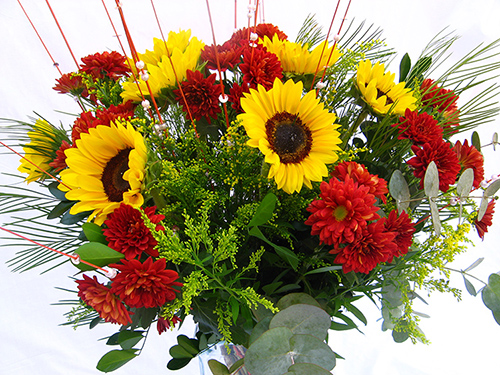 תוכן העניינים
לאחר מכן יופיע דף תוכן העניינים המפרט את פרקי העבודה שיכללו לפחות את הפרקים הבאים: 

תקציר עברי, מבוא, מסגרת תיאורטית וסקירת ספרות, מערך המחקר, תוצאות המחקר, דיון ומסקנות, רשימה ביבליוגרפית, נספחים (אם יש)
וכן תקציר באנגלית

חשוב: המבוא יתחיל בעמוד מס' 1
יש לכתוב תוכן עניינים גם באנגלית
יש לציין בתוכן עניינים את קיומם של שני התקצירים
תקציר
עבודת הגמר תכלול שני תקצירים: 
אחד בעברית והשני באנגלית 
לאחר דף התוכן יופיע תקציר בעברית. יש למספר באותיות עבריות (א"ב)
תקציר בשפה האנגלית יופיע בסוף העבודה (מיקום מדוייק ראה/י בהמשך). יש למספר בספרות רומיות ((i,ii,iii
גוף העבודה
לאחר התקציר מתחיל גוף העבודה:
יש למספר את הדף הראשון של המבוא 1  וכן הלאה, לפי סדר הפרקים, עד סוף הרשימה הביבליוגרפית, אם יש נספחים יש להמשיך ולמספר.
יש להקפיד על עריכה נכונה של כל חלקי העבודה מבחינת הניסוח, כללי הדקדוק והאיות העקבי בצורה המקובלת בספרות המקצועית.
הצד באנגלית
השער באנגלית יופיע בצד האחורי של העבודה

שער חיצוני (הכריכה בקרטון) (לא ממוספר)
שער פנימי (זהה לשער החיצוני) (לא ממוספר)
(יש לודא שהתאריך בלועזית יהיה בהתאמה לתאריך הרשום בשער בעברית)
דף שם מנחה/ים העבודה (לא ממוספר)
תוכן עניינים באנגלית (לא ממוספר)
תקציר באנגלית (בספרות רומיות i,ii,iii )
שער באנגלית
שם החיבור באנגלית

Student's name
(First name before family name)

Department / Faculty / School of 
/Interdisciplinary  Studies Unit,  The Program for… , 
(choose the most appropriate) 
Ph.D. Thesis

Submitted to the Senate of Bar-Ilan University


החודש והשנה הלועזיים                                 Israel ,Ramat-Gan
(תאריך הגשת החיבור לביה"ס*)
* יש להשאיר את התאריך של ההגשה הראשונה לביה"ס. 
  רק במקרה של תיקונים מהותיים, שהעבודה חוזרת לשיפוט נוסף, 
  יש לשנות את תאריך על העבודה לתאריך הגשת העבודה המתוקנת
דף שם המנחה/ים באנגלית
מעבר לשער הפנימי באנגלית יופיע דף עם שם המנחה/ים באנגלית בנוסח זה:

This work was carried out under the supervision of Prof./Dr._____________________________
Department/Faculty/School of/ Interdisciplinary  Studies Unit, The Program for (choose the most appropriate) ____________________________, 
Bar-Ilan University.
הדגשים לגבי כתיבה תקינה באנגלית בדף השער ובדף שם מנחה
בדף השער יש להקפיד על:
תרגום מדויק של הכותר משפה העברית
להתחיל באות גדולה את כל מילות הכותר, למעט מילות קישור
להתחיל באות גדולה את שמו המלא של מגיש העבודה
להתחיל באות גדולה את כל המילים המופיעות בצורה זו בדוגמא של דף השער  (Department, Ph.D. Thesis, וכו')
להתחיל באות גדולה את שם המחלקה/פקולטה/ וכד', למעט מילות קישור 
     למשל: The Mina and Everard Goodman Faculty of Life Sciences
Interdisciplinary Studies Unit, The Program for Hermeneutics and Cultural Studies

בדף שם מנחה יש להקפיד:
להתחיל באות גדולה את כל המילים המופיעות בצורה זו בדוגמא של דף שם מנחה
להתחיל באות גדולה את שמו המלא של המנחה, יש כמובן להוסיף ד"ר/פרופ' לפני השם 
להתחיל באות גדולה את שם המחלקה/פקולטה/ וכד', למעט מילות קישור
ABSTRACT
תקציר באנגלית (ABSTRACT) ממוספר 
בספרות רומיות (i,ii,iii)
הדגשים לגבי תכני העניינים
יש להקפיד על כך  שתוכן עניינים יפנה בצורה מדויקת לכל חלקי העבודה. (אחרי תיקונים סופיים בגוף העבודה, יש לעדכן את התוכן האוטומטי).
תוכן עניינים מתורגם (מעברית לאנגלית, אם העבודה בעברית ולהיפך) יכול להיות מקוצר ולכלול רק את הפרקים הראשיים, ללא תתי פרקים.
יש להקפיד על התאמה בין תוכן עניינים מקורי למתורגם – בתרגום שמות הפרקים ובמיוחד בהפניות לעמודים.
בתרגום תוכן עניינים יש להקפיד על הסדר של הופעת התקצירים השונים.
בתרגום מעברית לאנגלית:




בתרגום מאנגלית לעברית:
עבודה המורכבת ממאמרים
יש להקפיד על כל ההוראות המופיעות באתר.
כמו כן יש להקפיד גם על הנקודות הבאות:
בתוכן העניינים יש להוסיף פרק מאמרים ובו לציין שמות המאמרים ומס' העמוד בו מופיע כל מאמר
לצרף לעבודה את כל המאמרים
להכין שער לפני כל מאמר ובו לרשום את שם המאמר 
בעת מספור העמודים יש למספר גם את עמודי המאמרים
עבודה הכתובה באנגלית
שער אנגלי חיצוני (כריכה בקרטון)                                          ללא מספור
שער אנגלי פנימי (זהה לשער החיצוני)                                    ללא מספור
שם המנחה/ים                                                                    ללא מספור
הבעת תודה (רשות)                                                            ללא מספור
תוכן העניינים באנגלית                                                         ללא מספור
רשימת קיצורים, לוחות, תרשימים, טבלאות (אם יש)                 ללא מספור
תקציר אנגלי                                                                     בספרות רומיות ((i,ii,iii)
מבוא                                                                               בספרות רגילות
גוף העבודה                                                                     בספרות רגילות
דיון ומסקנות                                                                    בספרות רגילות
רשימה ביבליוגרפית                                                          בספרות רגילות
נספחים (אם יש)                                                               בספרות רגילות
תקציר בשפה העברית                                                       באותיות עבריות (א"ב)
תוכן העניינים בעברית                                                        ללא מספור
שם המנחה/ים בעברית                                                      ללא מספור
שער פנימי בעברית (זהה לשער החיצוני)                               ללא מספור
שער חיצוני בעברית (כריכה בקרטון)                                     ללא מספור
לפני הגעתך לספריה
נא לקרוא בעיון את ההנחיות לגבי כתיבת העבודת הגמר ועריכתה
לבקש מהמנחה שיבדוק שאכן העבודה עומדת בדרישות 
המנחה יחתום על האישור שאכן העבודה נבדקה 
יש להכין עותק אלקטרוני של העבודה (זהה לעותק המודפס) בפורמט PDF  בקובץ אחד ולהגישו על גבי דיסק און קי
יש להחזיר את כל הספרים שהושאלו מספריות האוניברסיטה
יש להזמין תור להפקדת העבודה בספריה המרכזית
אישור מהמנחה
יש לבקש מהמנחה שיבדוק שהעבודה כתובה וערוכה על פי כל ההוראות וההנחיות של ביה"ס ללימודים מתקדמים - תואר שלישי, 
לאחר הבדיקה המנחה יחתום על האישור
יש להביא את האישור לספריה
עותק אלקטרוני
יש להכין עותק אלקטרוני של עבודת הגמר, בפורמט PDF, בקובץ אחד בלבד, ערוך בסדר הקריאה  ולהגישו על גבי דיסק און קי.
עותק זה חייב להיות זהה לעותק המודפס. 
(מומלץ מאד להדפיס ממנו).
הזמנת תור להפקדת העבודה  בספריה
הזמנת תור להפקדת העבודה בספריה מתבצעת דרך אתר מערך הספריות. יש לוודא קבלת דוא"ל המאשר את מועד התור
http://lib.biu.ac.il/page/991

נא להקפיד להגיע בזמן לתור
הפקדת עותקים בספריה
יש להגיע לספריה עם: 

אישור להפקדת העבודה מביה"ס ללימודים מתקדמים
אישור מהמנחה שהעבודה כתובה וערוכה על פי ההוראות וההנחיות של ביה"ס ללימודים מתקדמים -תואר שלישי
עותק מודפס אחד של העבודה (תלמידי המחלקות לפסיכולוגיה ולימודי מידע העותק יוגש בכריכה קשה)
עותק דיגיטלי של העבודה על גבי דיסק און קי
בהצלחה בהמשך דרכך מאחל צוות קבלת עבודות הגמר בספריה המרכזית
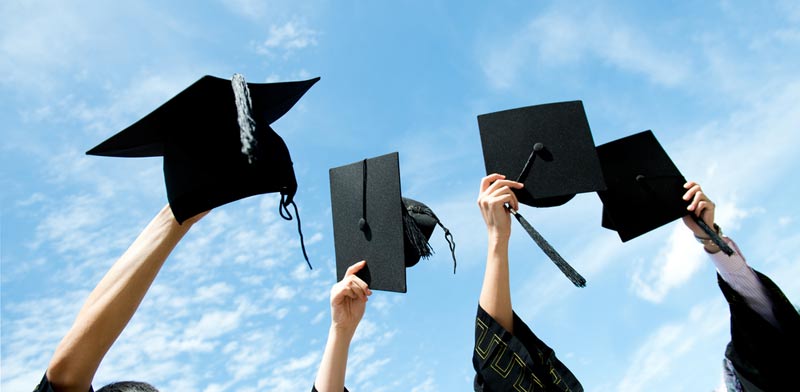